Chapter 21
Abdomen
Copyright © 2016 by Elsevier, Inc. All rights reserved.
Copyright © 2012, 2008, 2004, 2000, 1996, 1993 by Saunders, an affiliate of Elsevier Inc.
Abdomen Surface Landmarks
Abdomen is a large oval cavity extending from diaphragm down to brim of pelvis
It is bordered in back by vertebral column and paravertebral muscles and at sides and front by lower rib cage and abdominal muscles
Four layers of large, flat muscles form ventral abdominal wall
These are joined at midline by a tendinous seam, the linea alba
One set, rectus abdominis, forms a strip extending length of midline, and its edge is often palpable
Copyright © 2016 by Elsevier, Inc. All rights reserved.
Copyright © 2012, 2008, 2004, 2000, 1996, 1993 by Saunders, an affiliate of Elsevier Inc.
2
Internal Anatomy I
Inside abdominal cavity, all internal organs are called viscera
Lower edge of liver and right kidney may normally be palpable
Note that small intestine is located in all four quadrants
Spleen is a soft mass of lymphatic tissue on posterolateral wall of abdominal cavity, immediately under diaphragm 
Aorta is just to the left of midline in upper part of abdomen
Copyright © 2016 by Elsevier, Inc. All rights reserved.
Copyright © 2012, 2008, 2004, 2000, 1996, 1993 by Saunders, an affiliate of Elsevier Inc.
3
Internal Anatomy II
Pancreas is a soft, lobulated gland located behind stomach
Bean-shaped kidneys are retroperitoneal, or posterior to abdominal contents
Because of placement of liver, right kidney rests 1 to 2 cm lower than left kidney
For convenience in description, abdominal wall is divided into four quadrants by a vertical and a horizontal line bisecting umbilicus
Copyright © 2016 by Elsevier, Inc. All rights reserved.
Copyright © 2012, 2008, 2004, 2000, 1996, 1993 by Saunders, an affiliate of Elsevier Inc.
4
Internal Anatomy
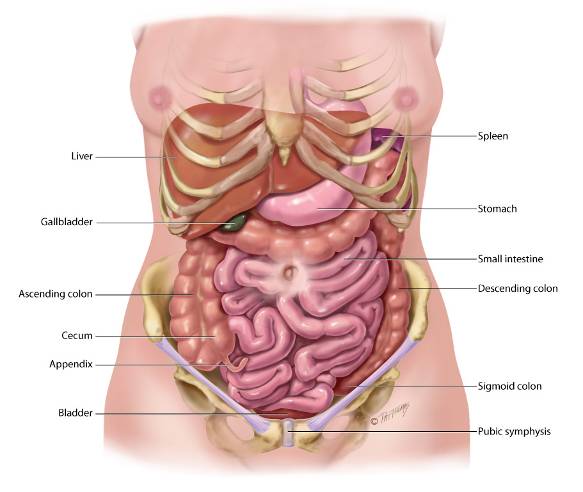 Copyright © 2016 by Elsevier, Inc. All rights reserved.
Copyright © 2012, 2008, 2004, 2000, 1996, 1993 by Saunders, an affiliate of Elsevier Inc.
5
Deep Internal Anatomy
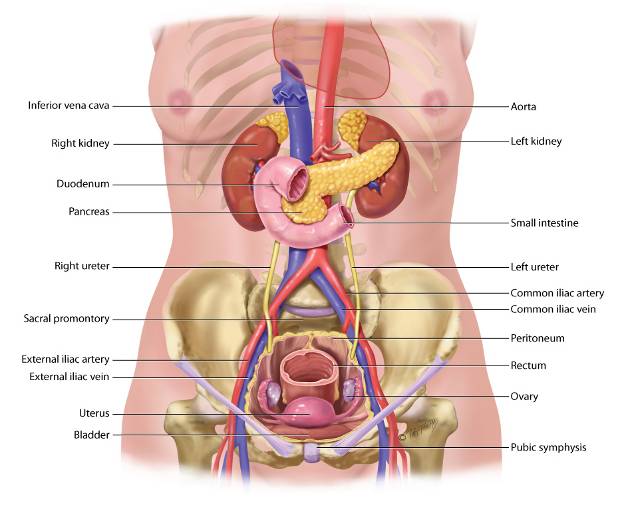 Copyright © 2016 by Elsevier, Inc. All rights reserved.
Copyright © 2012, 2008, 2004, 2000, 1996, 1993 by Saunders, an affiliate of Elsevier Inc.
6
Anatomic Locations of four Upper Quadrants
Right Upper Quadrant          
               (RUQ)
Liver
Gallbladder
Duodenum
Head of pancreas
Right kidney and adrenal gland
Hepatic flexure of colon
Part of ascending and transverse colon
Left Upper Quadrant 
               (LUQ)
Stomach
Spleen
Left lobe of liver
Body of pancreas
Left kidney and adrenal gland
Splenic flexure of colon
Part of transverse and descending colon
Copyright © 2016 by Elsevier, Inc. All rights reserved.
Copyright © 2012, 2008, 2004, 2000, 1996, 1993 by Saunders, an affiliate of Elsevier Inc.
7
Anatomic Locations of four Lower Quadrants
Right lower quadrant
   (RLQ)
Cecum
Appendix
Right ovary and tube
Right ureter
Right spermatic cord
Left lower quadrant
   (LLQ)
Part of descending colon
Sigmoid colon
Left ovary and tube
Left ureter
Left spermatic cord
Copyright © 2016 by Elsevier, Inc. All rights reserved.
Copyright © 2012, 2008, 2004, 2000, 1996, 1993 by Saunders, an affiliate of Elsevier Inc.
8
Midline Organs
Aorta
Uterus, if enlarged
Bladder, if distended
Copyright © 2016 by Elsevier, Inc. All rights reserved.
Copyright © 2012, 2008, 2004, 2000, 1996, 1993 by Saunders, an affiliate of Elsevier Inc.
9
Quadrants
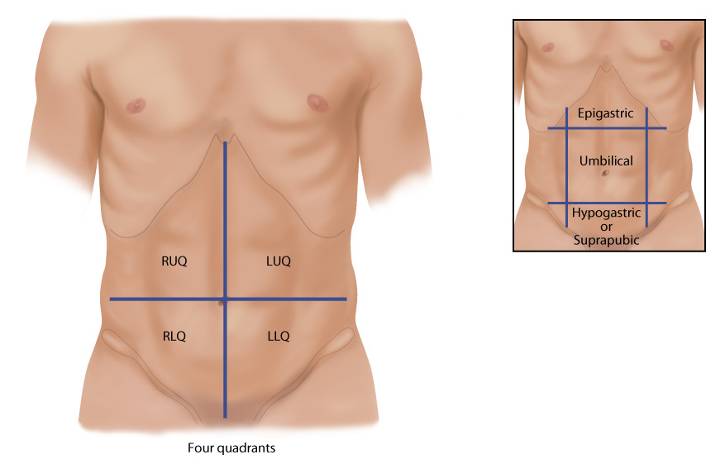 Copyright © 2016 by Elsevier, Inc. All rights reserved.
Copyright © 2012, 2008, 2004, 2000, 1996, 1993 by Saunders, an affiliate of Elsevier Inc.
10
Developmental Competence: Infants and Children
In newborn, umbilical cord shows prominently on abdomen
Contains two arteries and one vein
Liver takes up proportionately more space in abdomen at birth than in later life
In healthy term neonates, lower edge may be palpated 0.5 to 2.5 cm below right costal margin
Urinary bladder located higher in abdomen than in adult 
Lies between symphysis and umbilicus
During early childhood, abdominal wall is less muscular, so organs may be easier to palpate
Copyright © 2016 by Elsevier, Inc. All rights reserved.
Copyright © 2012, 2008, 2004, 2000, 1996, 1993 by Saunders, an affiliate of Elsevier Inc.
11
Developmental Competence: Pregnant Woman I
Nausea and vomiting, or “morning sickness,” is an early sign of pregnancy for most pregnant women, starting between first and second missed periods
Cause unknown; may be due to hormone changes, such as production of human chorionic gonadotropin (hCG)
Another symptom is “acid indigestion” or heartburn (pyrosis) caused by esophageal reflux
Gastrointestinal motility decreases, which prolongs gastric emptying time
Decreased motility causes more water to be reabsorbed from colon, which leads to constipation
Copyright © 2016 by Elsevier, Inc. All rights reserved.
Copyright © 2012, 2008, 2004, 2000, 1996, 1993 by Saunders, an affiliate of Elsevier Inc.
12
Developmental Competence: Pregnant Woman II
Constipation and increased venous pressure in lower pelvis may lead to hemorrhoids
Enlarging uterus displaces intestines upward and posteriorly
Bowel sounds are diminished
Appendix displaced upward and to the right
Skin changes on abdomen include striae and linea nigra
Copyright © 2016 by Elsevier, Inc. All rights reserved.
Copyright © 2012, 2008, 2004, 2000, 1996, 1993 by Saunders, an affiliate of Elsevier Inc.
13
Developmental Competence: Aging Adult
Aging alters appearance of abdominal wall
Changes of the GI system occur with aging, but most do not significantly affect function as long as no disease is present
Salivation decreases, leading to a dry mouth and decreased sense of taste
Esophageal emptying and gastric acid secretion are delayed 
Incidence of gallstones increases with age
Although liver size decreases, most liver functions remain normal; however, drug metabolism is impaired
Aging adults frequently report constipation
Copyright © 2016 by Elsevier, Inc. All rights reserved.
Copyright © 2012, 2008, 2004, 2000, 1996, 1993 by Saunders, an affiliate of Elsevier Inc.
14
Common Causes of Constipation
Found in the older adult
Decreased physical activity
Inadequate intake of water
Low-fiber diet
Side effects of medications
Irritable bowel syndrome
Bowel obstruction
Hypothyroidism
Inadequate toilet facilities, that is, difficulty ambulating to toilet may cause person to deliberately retain stool until it becomes hard and difficult to pass
Copyright © 2016 by Elsevier, Inc. All rights reserved.
Copyright © 2012, 2008, 2004, 2000, 1996, 1993 by Saunders, an affiliate of Elsevier Inc.
15
Culture and Genetics I
Lactase is digestive enzyme necessary for absorption of carbohydrate lactose (milk sugar)
In some racial groups, lactase activity is high at birth but declines to low levels by adulthood
These people are lactose intolerant and have abdominal pain, bloating, and flatulence when milk products are consumed
Estimated incidence of lactose intolerance is 
15% of Whites, 50% of Mexican Americans, and 80% of Blacks
Copyright © 2016 by Elsevier, Inc. All rights reserved.
Copyright © 2012, 2008, 2004, 2000, 1996, 1993 by Saunders, an affiliate of Elsevier Inc.
16
Culture and Genetics II
Obesity is caused by a complex interaction of genetics, dietary consumption, physical activity leading to an obesogenic environment
Globally and within the U.S., the incidence of obesity has increased significantly
NHANES data show significant differences in obesity among racial groups
Obesity presentation across the life cycle leads to development of significant comorbidities
Recommendations: healthy food patterns, decreased consumption of sweetened/processed foods, and increased physical activity
Copyright © 2016 by Elsevier, Inc. All rights reserved.
Copyright © 2012, 2008, 2004, 2000, 1996, 1993 by Saunders, an affiliate of Elsevier Inc.
17
Subjective Data
Appetite
Dysphagia
Food intolerance
Abdominal pain
Nausea and vomiting
Bowel habits
Past abdominal history
Medications
Nutritional assessment
Copyright © 2016 by Elsevier, Inc. All rights reserved.
Copyright © 2012, 2008, 2004, 2000, 1996, 1993 by Saunders, an affiliate of Elsevier Inc.
18
Subjective Data Questions I
Appetite
Any change in appetite? Is this a loss of appetite?
Any change in weight? How much weight gained or lost? Over what time period? Is the weight loss due to diet?
Dysphagia
Any difficulty swallowing? When did you first notice this?
Food intolerance
Are there any foods you cannot eat? What happens if you do eat them: allergic reaction, heartburn, belching, bloating, or indigestion?
Do you use antacids? How often?
Copyright © 2016 by Elsevier, Inc. All rights reserved.
Copyright © 2012, 2008, 2004, 2000, 1996, 1993 by Saunders, an affiliate of Elsevier Inc.
19
Abdominal Pain Questions I
Any abdominal pain? Please point to it.
Is pain in one spot or does it move around?
How did it start? How long have you had it?
Is it constant, or does it come and go? Does it occur before or after meals? Does it peak? When?
How would you describe the character of the pain: cramping (colic type), burning in pit of stomach, dull, stabbing, or aching?
Is pain relieved by food, or worse after eating?
Copyright © 2016 by Elsevier, Inc. All rights reserved.
Copyright © 2012, 2008, 2004, 2000, 1996, 1993 by Saunders, an affiliate of Elsevier Inc.
20
Abdominal Pain Questions II
Is pain associated with menstrual period or irregularities, stress, dietary indiscretion, fatigue, nausea and vomiting, gas, fever, rectal bleeding, frequent urination, or vaginal or penile discharge?
What makes the pain worse: food, position, stress, medication, or activity?
What have you tried to relieve pain: resting, using a heating pad, changing position, or taking medication?
Copyright © 2016 by Elsevier, Inc. All rights reserved.
Copyright © 2012, 2008, 2004, 2000, 1996, 1993 by Saunders, an affiliate of Elsevier Inc.
21
Nausea and Vomiting Questions
Any nausea or vomiting? 
How often? How much comes up? What is the color? Is there an odor?
Is it bloody?
Is nausea and vomiting associated with colicky pain, diarrhea, fever, or chills?
What foods did you eat in last 24 hours? Where did you eat? At home, school, restaurant? Is there anyone else in the family with the same symptoms in the last 24 hours?
Copyright © 2016 by Elsevier, Inc. All rights reserved.
Copyright © 2012, 2008, 2004, 2000, 1996, 1993 by Saunders, an affiliate of Elsevier Inc.
22
Subjective Data Questions II
Bowel habits
How often do you have a bowel movement?
What is the color and consistency?
Any diarrhea or constipation? How long?
Any recent change in bowel habits?
Use laxatives? Which ones? How often do you use them?
Abdominal history
Any history of gastrointestinal problems, such as ulcer, gallbladder disease, hepatitis/jaundice, appendicitis, colitis, or hernia?
Ever had any operations in abdomen? Please describe.
Any problems after surgery?
Any abdominal x-ray studies? What were results?
Copyright © 2016 by Elsevier, Inc. All rights reserved.
Copyright © 2012, 2008, 2004, 2000, 1996, 1993 by Saunders, an affiliate of Elsevier Inc.
23
Subjective Data Questions III
Medications
What medications are you currently taking?
How much alcohol do you drink each day? Each week? When was your last alcoholic drink?
Do you smoke? How many packs per day? For how long?
Nutritional assessment
Now I would like to ask you about your diet
Please tell me all food you ate yesterday, starting with breakfast
Which fresh markets are located in your neighborhood?
Copyright © 2016 by Elsevier, Inc. All rights reserved.
Copyright © 2012, 2008, 2004, 2000, 1996, 1993 by Saunders, an affiliate of Elsevier Inc.
24
Additional History for Infants and Children I
Are you breastfeeding or bottle-feeding your infant? If bottle-feeding, how does infant tolerate formula? 
How does infant tolerate new foods?
How often does your toddler/child eat? Does he or she eat regular meals? How do you feel about your child’s eating problems?
Please describe all that your child had to eat yesterday, starting with breakfast; what foods does child eat for snacks?
Does toddler/child ever eat non-foods, such as grass, dirt, or paint chips?
Copyright © 2016 by Elsevier, Inc. All rights reserved.
Copyright © 2012, 2008, 2004, 2000, 1996, 1993 by Saunders, an affiliate of Elsevier Inc.
25
Additional History for Infants and Children II
Does your child have constipation? If so, for how long?
What are number of stools per day? Stools per week?
How much water and juice is in child’s diet?
Does the constipation seem to be associated with toilet training?
What have you tried to treat constipation?
Does child have abdominal pain? Please describe what you have noticed and when it started.
Copyright © 2016 by Elsevier, Inc. All rights reserved.
Copyright © 2012, 2008, 2004, 2000, 1996, 1993 by Saunders, an affiliate of Elsevier Inc.
26
Additional History for Infants and Children III
For overweight child: How long has weight been a problem?
At what age did child first seem overweight? Did any change in diet pattern occur then?
Describe diet pattern now.
Do any others in family have similar problem?
How does child feel about his or her weight?
Copyright © 2016 by Elsevier, Inc. All rights reserved.
Copyright © 2012, 2008, 2004, 2000, 1996, 1993 by Saunders, an affiliate of Elsevier Inc.
27
Additional History for Adolescents
What do you eat at regular meals? Do you eat breakfast? What do you eat for snacks?
How many calories do you consume?
What is your exercise pattern?
If weight is less than body requirements: How much have you lost? By diet, exercise, or other means?
How do you feel? Tired? Hungry? How do you think your body looks?
What is your activity pattern?
Is weight loss associated with any other body change, such as menstrual irregularity?
What do your parents and friends say about your eating?
Copyright © 2016 by Elsevier, Inc. All rights reserved.
Copyright © 2012, 2008, 2004, 2000, 1996, 1993 by Saunders, an affiliate of Elsevier Inc.
28
Additional History for Aging Adults
How do you acquire your groceries and prepare your meals?
Do you eat alone or do you share meals with others?
Please tell me all that you had to eat yesterday, starting with breakfast.
Do you have any trouble swallowing these foods?
What do you do right after eating, such as walking or taking a nap?
How often do your bowels move?
If person reports constipation: What do you mean by constipation? How much liquid is in your diet? How much bulk or fiber?
Do you take anything for constipation, such as laxatives? Which ones? How often?
What medications do you take?
Copyright © 2016 by Elsevier, Inc. All rights reserved.
Copyright © 2012, 2008, 2004, 2000, 1996, 1993 by Saunders, an affiliate of Elsevier Inc.
29
Preparation
Lighting should include a strong overhead light and a secondary stand light
Expose abdomen so that it is fully visible; drape genitalia and female breasts
Position for comfort to enhance abdominal wall relaxation
Empty bladder prior to examination with specimen saved if needed
Warm stethoscope and examine areas identified as painful last so as to prevent guarding
Auscultate prior to palpation and percussion  
Use distraction to keep patient relaxed and facilitate muscle relaxation
Copyright © 2016 by Elsevier, Inc. All rights reserved.
Copyright © 2012, 2008, 2004, 2000, 1996, 1993 by Saunders, an affiliate of Elsevier Inc.
30
Equipment
Stethoscope
Small centimeter ruler
Skin-marking pen
Alcohol wipe to clean endpiece
Copyright © 2016 by Elsevier, Inc. All rights reserved.
Copyright © 2012, 2008, 2004, 2000, 1996, 1993 by Saunders, an affiliate of Elsevier Inc.
31
Inspection of the Abdomen I
Contour
Stand on person’s right side and look down on abdomen
Then stoop or sit to gaze across abdomen
Your head should be slightly higher than abdomen 
Determine profile from rib margin to pubic bone; contour describes nutritional state and normally ranges from flat to rounded
Symmetry
Shine a light across abdomen toward you, or shine it lengthwise across the person
Abdomen should be symmetric bilaterally
Copyright © 2016 by Elsevier, Inc. All rights reserved.
Copyright © 2012, 2008, 2004, 2000, 1996, 1993 by Saunders, an affiliate of Elsevier Inc.
32
Contour
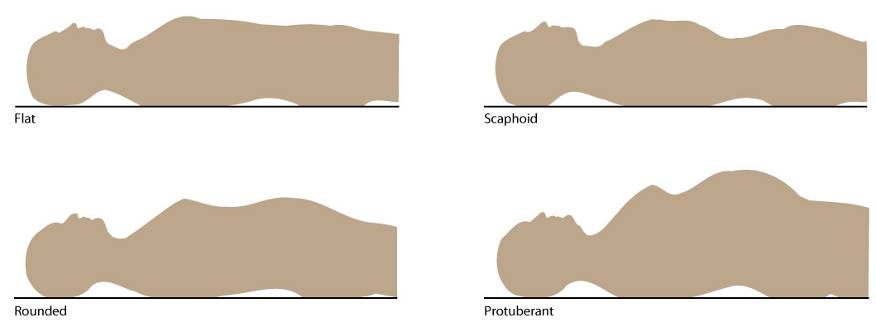 Copyright © 2016 by Elsevier, Inc. All rights reserved.
Copyright © 2012, 2008, 2004, 2000, 1996, 1993 by Saunders, an affiliate of Elsevier Inc.
33
Inspection of the Abdomen II
Umbilicus
Normally it is midline and inverted, with no sign of discoloration, inflammation, or hernia
Becomes everted and pushed upward with pregnancy
Umbilicus is common site for piercings in young women; site should not be red or crusted
Skin
Surface smooth and even, with homogeneous color; good area to judge pigment because often protected from sun
Fine venous network may be visible in thin persons
Good skin turgor reflects healthy nutrition; gently pinch up a fold of skin; then release to note skin’s immediate return to original position
Copyright © 2016 by Elsevier, Inc. All rights reserved.
Copyright © 2012, 2008, 2004, 2000, 1996, 1993 by Saunders, an affiliate of Elsevier Inc.
34
Inspection of the Abdomen III
Skin 
One common pigment change is striae, silvery white, linear, jagged marks about 1 to 6 cm long
Occur when elastic fibers in reticular layer of skin are broken after rapid or prolonged stretching, as in pregnancy or excessive weight gain; recent striae are pink or blue, then they turn silvery white
Pigmented nevi (moles), circumscribed brown macular or papular areas, common on abdomen
Normally no lesions are present, although you may note well-healed surgical scars
Copyright © 2016 by Elsevier, Inc. All rights reserved.
Copyright © 2012, 2008, 2004, 2000, 1996, 1993 by Saunders, an affiliate of Elsevier Inc.
35
Abdominal Scars
If a scar is present, draw its location in person’s record, indicating length in centimeters.
Occasionally, a person forgets about an operation while providing the history; if you note a scar now, ask about it.
Surgical scar alerts you to possible presence of underlying adhesions and excess fibrous tissue.
Copyright © 2016 by Elsevier, Inc. All rights reserved.
Copyright © 2012, 2008, 2004, 2000, 1996, 1993 by Saunders, an affiliate of Elsevier Inc.
36
Inspection of the Abdomen IV
Pulsation or movement
Normally you may see pulsations from aorta beneath skin in epigastric area, particularly in thin persons with good muscle wall relaxation
Hair distribution
Pattern of pubic hair growth normally has diamond shape in adult males and an inverted triangle shape in adult females
Demeanor
Comfortable person is relaxed quietly on examining table and has a benign facial expression and slow, even respirations
Copyright © 2016 by Elsevier, Inc. All rights reserved.
Copyright © 2012, 2008, 2004, 2000, 1996, 1993 by Saunders, an affiliate of Elsevier Inc.
37
Auscultation of Bowel and Vascular Sounds
This is done because percussion and palpation can increase peristalsis, which would give a false interpretation of bowel sounds.
Use diaphragm endpiece because bowel sounds are relatively high pitched.
Hold stethoscope lightly against skin; pushing too hard may stimulate more bowel sounds.
Begin in RLQ at ileocecal valve area because bowel sounds are normally always present here.
Copyright © 2016 by Elsevier, Inc. All rights reserved.
Copyright © 2012, 2008, 2004, 2000, 1996, 1993 by Saunders, an affiliate of Elsevier Inc.
38
Bowel Sounds
Note character and frequency of bowel sounds
Bowel sounds originate from movement of air and fluid through small intestine
Depending on time elapsed since eating, a wide range of normal sounds can occur
Bowel sounds are high pitched, gurgling, cascading sounds, occurring irregularly anywhere from 5 to 30 times per minute; do not bother to count them
Judge if they are normal, hypoactive, or hyperactive
Borborygmus is the sound of hyper peristalsis  
Perfectly “silent abdomen” is uncommon; you must listen for 5 minutes by your watch before deciding bowel sounds are completely absent
Copyright © 2016 by Elsevier, Inc. All rights reserved.
Copyright © 2012, 2008, 2004, 2000, 1996, 1993 by Saunders, an affiliate of Elsevier Inc.
39
Vascular Sounds
As you listen to abdomen, note presence of any vascular sounds or bruits.
Using firmer pressure, check over aorta, renal arteries, iliac, and femoral arteries, especially in people with hypertension.
Usually no such sound is present.
Copyright © 2016 by Elsevier, Inc. All rights reserved.
Copyright © 2012, 2008, 2004, 2000, 1996, 1993 by Saunders, an affiliate of Elsevier Inc.
40
Percussion and Tympany
Percuss general tympany, liver, and splenic dullness
Percuss to assess relative density of abdominal contents, to locate organs, and to screen for abnormal fluid or masses
General tympany
First, percuss lightly in all four quadrants to determine prevailing amount of tympany and dullness 
Move clockwise; tympany should predominate because air in intestines rises to surface when person is supine
Copyright © 2016 by Elsevier, Inc. All rights reserved.
Copyright © 2012, 2008, 2004, 2000, 1996, 1993 by Saunders, an affiliate of Elsevier Inc.
41
Liver Span Assessment I
Percuss to map out boundaries of certain organs 
Measure height of liver in right midclavicular line
For consistent placement of midclavicular line landmark, remember to palpate acromioclavicular and sternoclavicular joints, and judge line at point midway between two marks
Begin in area of lung resonance, and percuss down interspaces until sound changes to a dull quality
Copyright © 2016 by Elsevier, Inc. All rights reserved.
Copyright © 2012, 2008, 2004, 2000, 1996, 1993 by Saunders, an affiliate of Elsevier Inc.
42
Liver Span Assessment II
Mark spot, usually in fifth intercostal space
Find abdominal tympany, and percuss up in midclavicular line
Mark where sound changes from tympany to a dull sound, normally at right costal margin
Measure distance between two marks; normal liver span in adult ranges from 6 to 12 cm
Height of liver span correlates with height of person; taller people have longer livers
Copyright © 2016 by Elsevier, Inc. All rights reserved.
Copyright © 2012, 2008, 2004, 2000, 1996, 1993 by Saunders, an affiliate of Elsevier Inc.
43
Liver Span Assessment III
Also, males have larger liver span than females of the same height
Overall, mean liver span is 10.5 cm for males and 7 cm for females
One variation occurs in people with chronic emphysema, in which liver displaced downward by hyperinflated lungs 
Although you hear a dull percussion note well below right costal margin, overall span is still within normal limits
Clinical estimation of liver span important to screen for hepatomegaly and to monitor changes in liver size
However, this measurement is a gross estimate; liver span may be underestimated because of inaccurate detection of upper border
Copyright © 2016 by Elsevier, Inc. All rights reserved.
Copyright © 2012, 2008, 2004, 2000, 1996, 1993 by Saunders, an affiliate of Elsevier Inc.
44
Liver Span—Scratch Test
Scratch test: one final technique is scratch test, which may help define liver border when abdomen distended or abdominal muscles are tense
Place your stethoscope over liver
With one fingernail, scratch short strokes over abdomen, starting in RLQ and moving progressively up toward liver 
When scratching sound in your stethoscope becomes magnified, you will have crossed border from over a hollow organ to a solid one
Copyright © 2016 by Elsevier, Inc. All rights reserved.
Copyright © 2012, 2008, 2004, 2000, 1996, 1993 by Saunders, an affiliate of Elsevier Inc.
45
Splenic Dullness
Often spleen obscured by stomach contents, but you may locate it by percussing for a dull note from 9th to 11th intercostal space just behind left midaxillary line 
Area of splenic dullness normally is not wider than 7 cm in adult and should not encroach on normal tympany over gastric air bubble
Percuss in lowest interspace in left anterior axillary line
Tympany should result; ask person to take a deep breath; normally tympany remains through full inspiration
Copyright © 2016 by Elsevier, Inc. All rights reserved.
Copyright © 2012, 2008, 2004, 2000, 1996, 1993 by Saunders, an affiliate of Elsevier Inc.
46
Costovertebral Angle Tenderness
Indirect fist percussion causes tissues to vibrate instead of producing a sound
To assess kidney, place one hand over 12th rib at costovertebral angle on back
Thump that hand with ulnar edge of your other fist
Person normally feels thud but no pain
Its usual sequence in complete examination is with thoracic assessment, when person is sitting up and you are standing behind
Copyright © 2016 by Elsevier, Inc. All rights reserved.
Copyright © 2012, 2008, 2004, 2000, 1996, 1993 by Saunders, an affiliate of Elsevier Inc.
47
Special Procedures
At times, you may suspect that a person has ascites (free fluid in the peritoneal cavity) because of distended abdomen, bulging flanks, and an umbilicus that is protruding and displaced downward
You can differentiate ascites from gaseous distention by performing two percussion tests
Fluid wave test
Shifting dullness test
Copyright © 2016 by Elsevier, Inc. All rights reserved.
Copyright © 2012, 2008, 2004, 2000, 1996, 1993 by Saunders, an affiliate of Elsevier Inc.
48
Palpate Surface and Deep Areas
Perform palpation
Judge size, location, and consistency of certain organs and screen for an abnormal mass or tenderness
Because most people are naturally inclined to protect abdomen, you need to use additional measures to enhance complete muscle relaxation
Copyright © 2016 by Elsevier, Inc. All rights reserved.
Copyright © 2012, 2008, 2004, 2000, 1996, 1993 by Saunders, an affiliate of Elsevier Inc.
49
Light Palpation I
Begin with light palpation
With first four fingers close together, depress skin about 1 cm 
Make gentle rotary motion, sliding fingers and skin together
Then lift fingers (do not drag them) and move clockwise to next location around abdomen
Objective is not to search for organs but to form an overall impression of skin surface and superficial musculature
Copyright © 2016 by Elsevier, Inc. All rights reserved.
Copyright © 2012, 2008, 2004, 2000, 1996, 1993 by Saunders, an affiliate of Elsevier Inc.
50
Light Palpation II
Save examination of any identified tender areas until last
This method avoids pain and resulting muscle rigidity that would obscure deep palpation later in examination
As you circle abdomen, discriminate between voluntary muscle guarding and involuntary rigidity
Voluntary guarding occurs when person is cold, tense, or ticklish; it is bilateral, and you will feel muscles relax slightly during exhalation; use relaxation measures to try to eliminate this type of guarding
If rigidity persists, it is probably involuntary
Copyright © 2016 by Elsevier, Inc. All rights reserved.
Copyright © 2012, 2008, 2004, 2000, 1996, 1993 by Saunders, an affiliate of Elsevier Inc.
51
Deep Palpation I
Now perform deep palpation using same technique described earlier, but push down about 5 to 8 cm (2 to 3 inches) 
Moving clockwise, explore entire abdomen
To overcome resistance of a very large or obese abdomen, use a bimanual technique
Place your two hands on top of each other
Top hand does pushing; bottom hand relaxed and can concentrate on sense of palpation
Copyright © 2016 by Elsevier, Inc. All rights reserved.
Copyright © 2012, 2008, 2004, 2000, 1996, 1993 by Saunders, an affiliate of Elsevier Inc.
52
Light and Deep Palpation I
With either technique, note location, size, consistency, and mobility of any palpable organs and presence of any abnormal enlargement, tenderness, or masses
Making sense of what you are feeling is more difficult than it looks
Inexperienced examiners complain that abdomen “all feels same,” as if they are pushing their hand into a soft sofa cushion
Helps to memorize anatomy and visualize what is under each quadrant as you palpate
Copyright © 2016 by Elsevier, Inc. All rights reserved.
Copyright © 2012, 2008, 2004, 2000, 1996, 1993 by Saunders, an affiliate of Elsevier Inc.
53
Light and Deep Palpation II
Also remember that some structures are normally palpable
Mild tenderness normally present when palpating sigmoid colon
Any other tenderness should be investigated
If you identify a mass, first distinguish it from a normally palpable structure or an enlarged organ
Copyright © 2016 by Elsevier, Inc. All rights reserved.
Copyright © 2012, 2008, 2004, 2000, 1996, 1993 by Saunders, an affiliate of Elsevier Inc.
54
Light and Deep Palpation IV
If you identify a mass, then note the following:
Location
Size
Shape
Consistency: soft, firm, hard
Surface: smooth, nodular
Mobility, including movement with respirations
Pulsatility
Tenderness
Copyright © 2016 by Elsevier, Inc. All rights reserved.
Copyright © 2012, 2008, 2004, 2000, 1996, 1993 by Saunders, an affiliate of Elsevier Inc.
55
Normally Palpable Structures
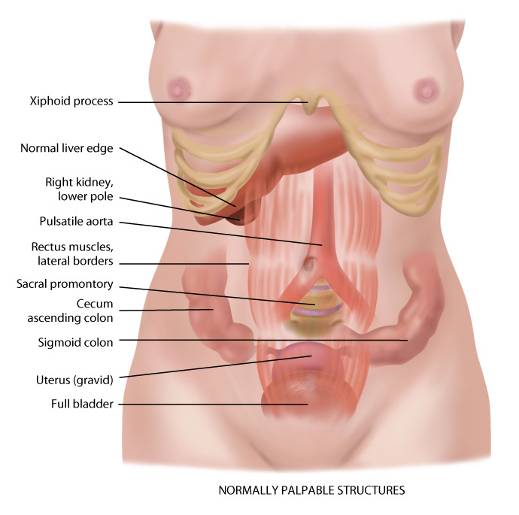 Copyright © 2016 by Elsevier, Inc. All rights reserved.
Copyright © 2012, 2008, 2004, 2000, 1996, 1993 by Saunders, an affiliate of Elsevier Inc.
56
Palpation of Liver
Place your left hand under person’s back parallel to 11th and 12th ribs and lift up to support abdominal contents
Place your right hand on RUQ, with fingers parallel to midline
Push deeply down and under right costal margin
Ask person to take a deep breath; it is normal to feel edge of liver bump your fingertips as diaphragm pushes it down during inhalation
It feels like a firm regular ridge; often liver is not palpable
Copyright © 2016 by Elsevier, Inc. All rights reserved.
Copyright © 2012, 2008, 2004, 2000, 1996, 1993 by Saunders, an affiliate of Elsevier Inc.
57
Hooking Technique
An alternative method of palpating liver is to stand up at person’s shoulder and swivel your body to right so that you face person’s feet
Hook your fingers over costal margin from above
Ask person to take a deep breath
Try to feel liver edge bump your fingertips
Copyright © 2016 by Elsevier, Inc. All rights reserved.
Copyright © 2012, 2008, 2004, 2000, 1996, 1993 by Saunders, an affiliate of Elsevier Inc.
58
Palpation of Spleen I
Normally spleen is not palpable and must be enlarged three times its normal size to be felt
To search for it, reach your left hand over abdomen and behind left side at the 11th and 12th ribs 
Lift up for support; place your right hand obliquely on LUQ with fingers pointing toward left axilla and just inferior to rib margin
Push your hand deeply down and under left costal margin, and ask person to take deep breath
You should feel nothing firm
Copyright © 2016 by Elsevier, Inc. All rights reserved.
Copyright © 2012, 2008, 2004, 2000, 1996, 1993 by Saunders, an affiliate of Elsevier Inc.
59
Palpation of Spleen II
When enlarged, spleen slides out and bumps your fingertips
It can grow so large that it extends into lower quadrants
When this condition is suspected, start low so you will not miss it
An alternative position is to roll person onto his or her right side to displace spleen more forward and downward 
Then palpate as described earlier
Copyright © 2016 by Elsevier, Inc. All rights reserved.
Copyright © 2012, 2008, 2004, 2000, 1996, 1993 by Saunders, an affiliate of Elsevier Inc.
60
Palpation of Right Kidney
Search for right kidney by placing your hands together in a “duck-bill” position at person’s right flank
Press your two hands together firmly (you need deeper palpation than that used with the liver or spleen), and ask person to take deep breath
In most people, you will feel no change
Occasionally, you may feel lower pole of right kidney as a round, smooth mass slide between your fingers
Either condition is normal
Copyright © 2016 by Elsevier, Inc. All rights reserved.
Copyright © 2012, 2008, 2004, 2000, 1996, 1993 by Saunders, an affiliate of Elsevier Inc.
61
Palpation of Left Kidney
Left kidney sits 1 cm higher than right kidney and is not palpable normally
Search for it by reaching your left hand across abdomen and behind left flank for support
Push your right hand deep into abdomen, and ask person to breathe deeply
You should feel no change with inhalation
Copyright © 2016 by Elsevier, Inc. All rights reserved.
Copyright © 2012, 2008, 2004, 2000, 1996, 1993 by Saunders, an affiliate of Elsevier Inc.
62
Palpation of the Aorta
Using your opposing thumb and fingers, palpate aortic pulsation in upper abdomen slightly to left of midline
Normally it is 2.5 to 4 cm wide in adult and pulsates in an anterior direction
Copyright © 2016 by Elsevier, Inc. All rights reserved.
Copyright © 2012, 2008, 2004, 2000, 1996, 1993 by Saunders, an affiliate of Elsevier Inc.
63
Special Procedures for Advanced Practice
Rebound tenderness (Blumberg’s sign)
Inspiratory arrest (Murphy’s sign)
Iliopsoas muscle test
Obturator test
The Alvarado score (MANTRELS score) evaluation of RLQ pain
Copyright © 2016 by Elsevier, Inc. All rights reserved.
Copyright © 2012, 2008, 2004, 2000, 1996, 1993 by Saunders, an affiliate of Elsevier Inc.
64
Developmental Competence: Infant I
Inspection
Contour of abdomen is protuberant because of immature abdominal musculature
Skin contains a fine, superficial venous pattern; this may be visible in lightly pigmented children up to puberty
Inspect umbilical cord throughout neonatal period
At birth, it is white and contains two umbilical arteries and one vein surrounded by mucoid connective tissue, called Wharton jelly
Umbilical stump dries within a week, hardens, and falls off by 10 to 14 days; skin covers area by 3 to 4 weeks
Copyright © 2016 by Elsevier, Inc. All rights reserved.
Copyright © 2012, 2008, 2004, 2000, 1996, 1993 by Saunders, an affiliate of Elsevier Inc.
65
Developmental Competence: Infant II
Inspection 
Abdomen should be symmetric, although two bulges common
May note an umbilical hernia; appears at 2 to 3 weeks and especially prominent when infant cries
Reaches maximum size at 1 month (up to 2.5 cm or 1 in.) and usually disappears by 1 year
Another common variation is diastasis recti, a separation of rectus muscles with a visible bulge along midline
Condition more common with black infants, and it usually disappears by early childhood
Copyright © 2016 by Elsevier, Inc. All rights reserved.
Copyright © 2012, 2008, 2004, 2000, 1996, 1993 by Saunders, an affiliate of Elsevier Inc.
66
Developmental Competence: Infant III
Inspection 
Abdomen shows respiratory movement
Only other abdominal movement you should note is occasional peristalsis, which may be visible because of thin musculature
Auscultation
Auscultation yields only bowel sounds, metallic tinkling of peristalsis
No vascular sounds should be heard
Copyright © 2016 by Elsevier, Inc. All rights reserved.
Copyright © 2012, 2008, 2004, 2000, 1996, 1993 by Saunders, an affiliate of Elsevier Inc.
67
Developmental Competence: Infant IV
Percussion
Percussion finds tympany over stomach (the infant swallows some air with feeding) and dullness over liver
Percussing the spleen is not done
Abdomen sounds tympanitic, although it is normal to percuss dullness over bladder; dullness may extend up to umbilicus
Palpation
Aid palpation by flexing baby’s knees with one hand while palpating with other
Copyright © 2016 by Elsevier, Inc. All rights reserved.
Copyright © 2012, 2008, 2004, 2000, 1996, 1993 by Saunders, an affiliate of Elsevier Inc.
68
Developmental Competence: Infant V
Palpation 
Alternatively, you may hold upper back and flex neck slightly with one hand; offer pacifier to a crying infant
Liver fills RUQ; normal to feel liver edge at right costal margin or 1 to 2 cm below
Normally you may palpate spleen tip and both kidneys and bladder 
Also easily palpated are cecum in RLQ, and sigmoid colon, which feels like a sausage in left inguinal area
Make note of newborn’s first stool, a sticky, greenish-black meconium stool within 24 hours of birth
Copyright © 2016 by Elsevier, Inc. All rights reserved.
Copyright © 2012, 2008, 2004, 2000, 1996, 1993 by Saunders, an affiliate of Elsevier Inc.
69
Developmental Competence: Child I
Under age 4 years, abdomen looks protuberant when child is both supine and standing
After age 4 years, potbelly remains when standing because of lumbar lordosis, but abdomen looks flat when supine
Normal movement on abdomen includes respirations, which remain abdominal until 7 years
To palpate abdomen, position young child on parent’s lap as you sit knee-to-knee with parent
Flex knees up, and elevate head slightly
Copyright © 2016 by Elsevier, Inc. All rights reserved.
Copyright © 2012, 2008, 2004, 2000, 1996, 1993 by Saunders, an affiliate of Elsevier Inc.
70
Developmental Competence: Child II
Child can “pant like a dog” to further relax abdominal muscles
Hold your entire palm flat on abdominal surface for a moment before starting palpation
This accustoms child to being touched
If the child is very ticklish, hold his or her hand under your own as you palpate; or apply stethoscope and palpate around it
Liver 
Remains easily palpable 1 to 2 cm below right costal margin; edge is soft and sharp and moves easily
Copyright © 2016 by Elsevier, Inc. All rights reserved.
Copyright © 2012, 2008, 2004, 2000, 1996, 1993 by Saunders, an affiliate of Elsevier Inc.
71
Developmental Competence: Child III
Easily palpable, on the left, the spleen also is easily palpable with a soft, sharp, movable edge
Usually you can feel 1 to 2 cm of right kidney and tip of left kidney
Percussion of liver span measures about 3.5 cm at age 2 years, 5 cm at age 6 years, and 6 to 7 cm during adolescence
In assessing abdominal tenderness, remember that young child often answers this question affirmatively no matter how abdomen actually feels
Copyright © 2016 by Elsevier, Inc. All rights reserved.
Copyright © 2012, 2008, 2004, 2000, 1996, 1993 by Saunders, an affiliate of Elsevier Inc.
72
Developmental Competence: Child IV
Use objective signs to aid assessment, such as a cry changing in pitch as you palpate, facial grimacing, moving away from you, and guarding
School-age child has a slim abdominal shape as he or she loses potbelly
This slimming trend continues into adolescence
Adolescent easily embarrassed with exposure of abdomen, and adequate draping is necessary
Physical findings are same as those listed for adult
Copyright © 2016 by Elsevier, Inc. All rights reserved.
Copyright © 2012, 2008, 2004, 2000, 1996, 1993 by Saunders, an affiliate of Elsevier Inc.
73
Developmental Competence: Aging Adult
On inspection, you may note increased deposits of subcutaneous fat on abdomen and hips because it is redistributed away from extremities
Abdominal musculature is thinner and has less tone than that of younger adult, so in absence of obesity you may note peristalsis
Because of thinner, softer abdominal wall, organs may be easier to palpate, in the absence of obesity
Liver is easier to palpate; normally you will feel liver edge at or just below costal margin
With distended lungs and depressed diaphragm, liver can be palpated lower, descending 1 to 2 cm below costal margin with inhalation
Kidneys are easier to palpate
Copyright © 2016 by Elsevier, Inc. All rights reserved.
Copyright © 2012, 2008, 2004, 2000, 1996, 1993 by Saunders, an affiliate of Elsevier Inc.
74
Sample Charting: Subjective
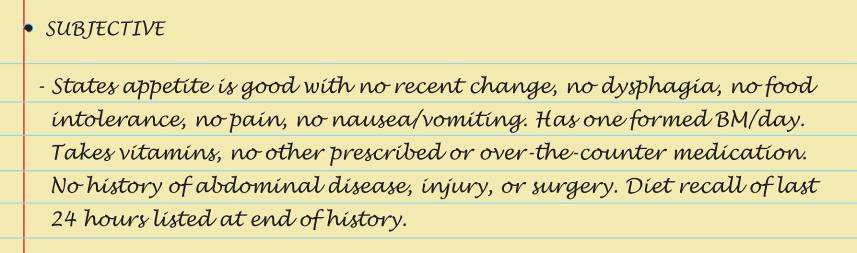 Copyright © 2016 by Elsevier, Inc. All rights reserved.
Copyright © 2012, 2008, 2004, 2000, 1996, 1993 by Saunders, an affiliate of Elsevier Inc.
75
Sample Charting: Objective and Assessment
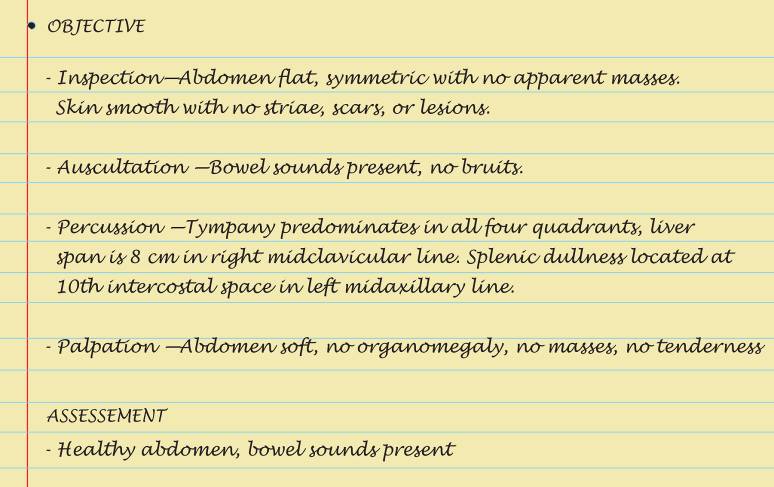 Copyright © 2016 by Elsevier, Inc. All rights reserved.
Copyright © 2012, 2008, 2004, 2000, 1996, 1993 by Saunders, an affiliate of Elsevier Inc.
76
Abnormal Findings:Abdominal Distention
Obesity
Air or gas
Ascites
Ovarian cyst
Pregnancy
Feces
Tumor
Copyright © 2016 by Elsevier, Inc. All rights reserved.
Copyright © 2012, 2008, 2004, 2000, 1996, 1993 by Saunders, an affiliate of Elsevier Inc.
77
Abnormal Findings:Abnormalities on Inspection
Umbilical hernia
Epigastric hernia
Incisional hernia
Diastasis recti
Copyright © 2016 by Elsevier, Inc. All rights reserved.
Copyright © 2012, 2008, 2004, 2000, 1996, 1993 by Saunders, an affiliate of Elsevier Inc.
78
Abnormal Findings:Abnormal Bowel Sounds
Succussion splash
Hypoactive bowel sounds
Hyperactive bowel sounds
Copyright © 2016 by Elsevier, Inc. All rights reserved.
Copyright © 2012, 2008, 2004, 2000, 1996, 1993 by Saunders, an affiliate of Elsevier Inc.
79
Abnormal Findings:Friction Rubs and Vascular Sounds
Peritoneal friction rub
Arterial bruit
Venous hum
Copyright © 2016 by Elsevier, Inc. All rights reserved.
Copyright © 2012, 2008, 2004, 2000, 1996, 1993 by Saunders, an affiliate of Elsevier Inc.
80
Abnormal Findings:On Palpation of Enlarged Organs
Enlarged liver
Enlarged nodular liver
Enlarged gallbladder
Enlarged spleen
Enlarged kidney
Aortic aneurysm
Copyright © 2016 by Elsevier, Inc. All rights reserved.
Copyright © 2012, 2008, 2004, 2000, 1996, 1993 by Saunders, an affiliate of Elsevier Inc.
81
Summary Checklist:  Abdomen Examination
Inspection
Contour, symmetry, umbilicus, skin, pulsation or movement, hair distribution, and demeanor
Auscultation
Bowel sounds; note any vascular sounds
Percussion
All four quadrants and borders of liver and spleen
Palpation
Light and deep palpation in all four quadrants, and palpate for liver and spleen
Copyright © 2016 by Elsevier, Inc. All rights reserved.
Copyright © 2012, 2008, 2004, 2000, 1996, 1993 by Saunders, an affiliate of Elsevier Inc.
82
Question
The nurse suspects appendicitis. How should the nurse proceed with the assessment of the patient’s abdomen?
The nurse should ask the patient to point to where the pain is located and palpate that region first.
The nurse should not palpate the patient’s abdomen because this will illicit pain.
The nurse should listen for a bruit at McBurney’s point.
The nurse should palpate last and note rebound tenderness at McBurney’s point.
Copyright © 2016 by Elsevier, Inc. All rights reserved.
Copyright © 2012, 2008, 2004, 2000, 1996, 1993 by Saunders, an affiliate of Elsevier Inc.
83
[Speaker Notes: The correct answer is 4. Rebound tenderness in the right lower quadrant at McBurney’s point is a common finding for appendicitis. Palpation should be done last. 
Answer 1 is incorrect because palpation should be done last so as not to illicit pain and abdominal rigidity. 
Answer 2 is incorrect because palpation is a necessary assessment.
Answer 3 is incorrect because a bruit in the abdominal region would be indicative of an abdominal aortic aneurysm.]
Question
The nurse is assessing a patient’s abdomen and notices a thrill in the right upper quadrant. The nurse should suspect which of the following?
This is a normal finding and should be documented as such.
Possible abdominal aortic aneurysm 
Possible appendicitis
Possible gallstones
Copyright © 2016 by Elsevier, Inc. All rights reserved.
Copyright © 2012, 2008, 2004, 2000, 1996, 1993 by Saunders, an affiliate of Elsevier Inc.
84
[Speaker Notes: The correct answer is 2. This may be an abdominal aortic aneurysm and requires emergency intervention and attention. 
Answer 1 is incorrect because thrills and bruits are not considered to be normal findings. 
Answer 3 is incorrect because appendicitis would present with rebound tenderness in the right lower quadrant; no thrill would be present. 
Answer 4 is incorrect because gallstones present with pain and no thrill.]